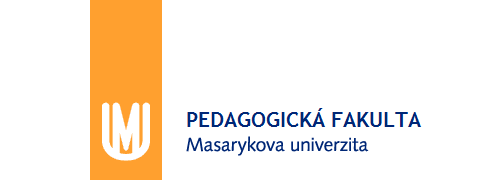 Podnikové hospodářství 2
jaro 2019
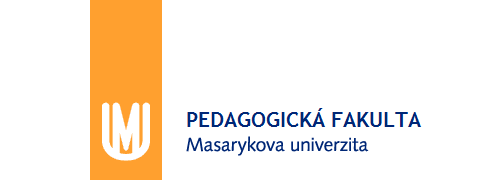 Investiční plánovánía investiční propočty
Investiční plán a investiční propočty
Metody hodnocení investic
Ekonomická životnost investice
Oceňování podniku
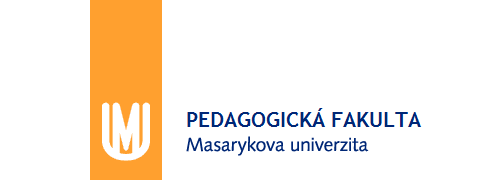 Podnikové hospodářství 2
Investiční plán a propočty
Posuzují výhodnost investičního projektu nebo několik investičních variant.
Investiční propočty nemusí být vždy propočty hospodárnosti.
Investiční propočty připravují investiční rozhodování.
Bude realizována jen taková investice, která zajistí návratnost peněžních výdajů spojených s jejím pořízením a dostatečné zúročení vloženého kapitálu.

Při výpočtu výhodnosti investic se může jednat o:
Izolované posouzení jednotlivého investičního projektu
Srovnání dvou nebo více investičních projektů stejného použití
Sestavení optimálního rozpočtu investic
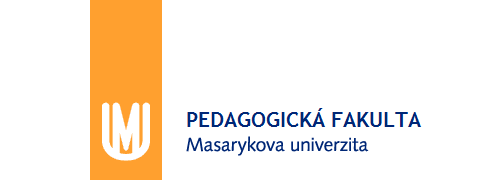 Podnikové hospodářství 2
Metody hodnocení investic
K výpočtům se využívají nejčastěji ukazatele peněžní výdaje, peněžní příjmy, úroková (diskontní) míra a čas
Peněžní výdaje jsou veličina, která působí úbytek likvidních prostředků při pořizování investice a při uvedení do provozu
Peněžní příjmy vznikají jako příliv likvidních prostředků z prodeje vyprodukovaných výkonů případně z prodeje investice
Postupy investičních propočtů lze rozdělit do dvou základních skupin:
statické metody
dynamické metody
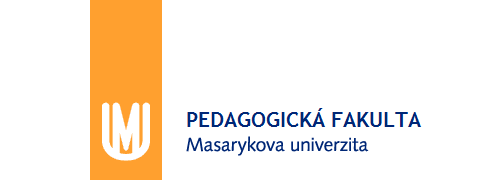 Podnikové hospodářství 2
Statické metody hodnocení investic
Statické metody (pomocné praktické postupy) neberou v úvahu časovou hodnotu peněz (současná hodnota budoucích peněz), veličiny, které jsou v jejich rámci využívány k výpočtům jsou náklady, zisk a rentabilita.
Člení se na: 
výpočet porovnávající náklady 
výpočet porovnávající zisky
výpočet rentability (return of investment)
výpočet návratnosti (Pay-off-Period)
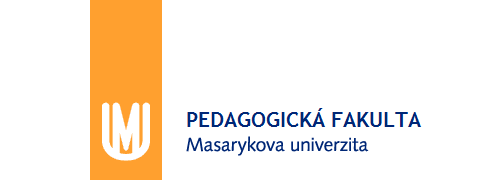 Podnikové hospodářství 2
Dynamické metody hodnocení investic
Dynamické metody (finančně matematické metody) zkoumají výhodnost investice za celou ekonomickou životnost, resp. za celou plánovanou délku životnosti
Podkladem výpočtů jsou časové řady peněžních příjmů a výdajů za celé sledované období
Peněžní výdaje tvoří pořizovací výdaje na investici a výdaje spojené s jejím provozováním
Peněžní příjmy tvoří především tržby z prodeje výkonů vyprodukovaných investicí
V rámci dynamických metod se do hodnocení investice promítá faktor času a zohledňuje se časová hodnota peněz
K dynamickým metodám patří:
metoda čisté současné hodnoty (NPV)
metoda vnitřního výnosového procenta
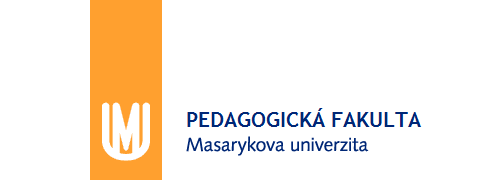 Podnikové hospodářství 2
Metoda čisté současné hodnoty
Dřívější peněžní příjem má pro podnik vyšší hodnotu a obdobně čím časově vzdálenější je peněžní výdaj, tím méně to podnik zatěžuje
Rozdílné částky příjmů a výdajů se srovnávají s ohledem na čas, přičemž se očekávané budoucí peněžní příjmy a peněžní výdaje odúročují na současnou hodnotu
Výše budoucí platby odúročená k příslušnému okamžiku se označuje jako její současná hodnota
Součet současných hodnot všech čistých příjmů (rozdílů mezi příjmy a platbami v jednotlivých letech), se označuje jako čistá současná hodnota
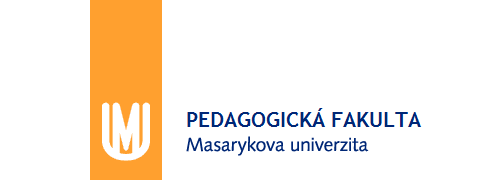 Podnikové hospodářství 2
Metoda čisté současné hodnoty
Způsob výpočtu je zřejmý z následujícího vzorce:

NPV  = 	

kde: 	NPV 	… čistá současná hodnota
	Et 	… peněžní příjmy na konci období t
	At 	… peněžní výdaje na konci období t
	i 	… kalkulační úroková míra (požadované nejnižší zúročení kapitálu)
	t 	… období (t = 0, 1, 2, …, n)
	n 	… ekonomická (kalkulovaná) životnost investice
Investice je výhodná tehdy, je-li NPV  0. Pokud se hodnota kapitálu (NPV) rovná nule, znamená to, že bylo docíleno právě požadovaného zúročení (i)
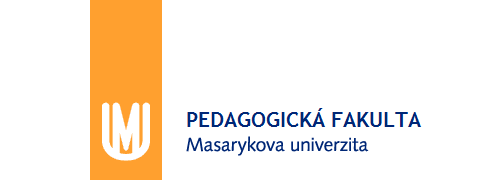 Podnikové hospodářství 2
Vnitřní výnosové procento
U metody vnitřního výnosového procenta se  hledá míra odúročení vedoucí k nulové čisté současné hodnotě kapitálu, tzn. že míra odúročení při níž jsou současné hodnoty příjmů a výdajů po dobu existence objektu stejně velké se nazývá vnitřní výnosové procento
Vypočtená kalkulační úroková míra tak představuje maximální zúročení kapitálu (investice), tzn. situaci kdy by požadované zúročení bylo nulové
Vnitřní výnosové procento (r) se zjišťuje tak, že se funkce kapitálové hodnoty považuje za rovnou nule:


Posuzovaný investiční projekt je výhodný tehdy, jestliže zjištěné vnitřní výnosové procento je vyšší nebo rovno stanovené (minimální) kalkulační úrokové míře, která slouží jako srovnávací měřítko
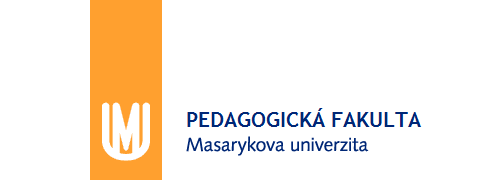 Podnikové hospodářství 2
Ekonomická životnost investic
Technická x ekonomická životnost

Ekonomická životnost je dána:
 Krytím běžných provozních výdajů
 Krytím nižší tržby při prodeji zařízení
 Krytím úroky z tržeb za zůstatkovou cenu
 Krytím daně z příjmu

Nutno rozlišovat jednorázové a opakované investice
 Identické x neidentické investiční řetězce
 Konečné x nekonečné plánovací horizonty
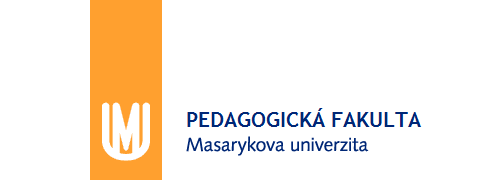 Podnikové hospodářství 2
Oceňování podniku
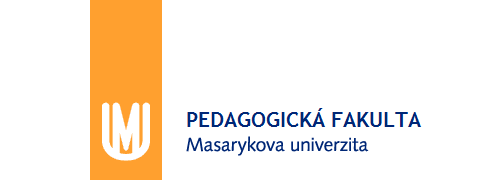 Podnikové hospodářství 2
Oceňování podniku
Postup při oceňování podniku:
Prvním krokem při oceňování podniku je vyjasnění důvodu, kvůli kterému je oceňování prováděno
Druhým krokem je ujasnění hodnoty, která by měla být výsledkem ocenění
Třetím krokem je výběr metody ocenění
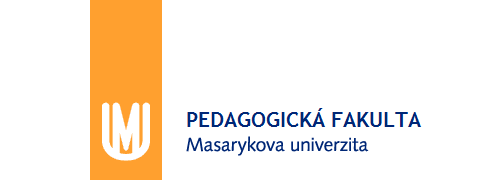 Podnikové hospodářství 2
Oceňování podniku
A) Přípravné práce:
vymezení zadání práce (specifikace cíle ocenění a definice zadání)
vytvoření pracovního týmu
plán práce (týká se především časového plánu včetně průběžných termínů ve vazbě na cíl a požadovaný termín ocenění podniku)
sběr informací (sběr informací z makro a mikroprostředí podniku včetně interních informací o minulosti – cca 5 let, současnosti a budoucnosti – cca 3 – 5 let)
analýza dat (zahrnuje finanční analýzu a strategickou – kvalitativní analýzu za 3-5 let nejen do minulosti, ale také do budoucnosti podniku)
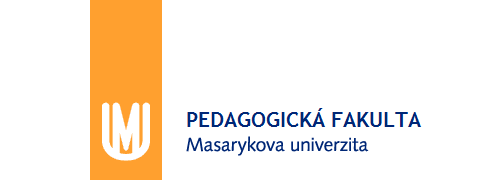 Podnikové hospodářství 2
Oceňování podniku
B) Výběr a aplikace metody oceňování
výběr metod ve vazbě na cíl práce (výběr modelů a metod hodnocení podniku s vědomím předpokladů, rizik a omezení vybraných metod a nástrojů ocenění)
analýza ocenění (aplikace zvolené metodiky ve vazbě na účel a cíl ocenění)
C) Výrok o tržní ceně podniku
syntéza výsledků (syntéza dosažených výsledků a příprava závěrečného výroku)
závěr (výrok a tržní hodnotě podniku k datu ocenění)
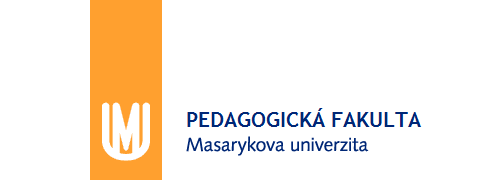 Děkuji za pozornost!
Příjemný zbytek dne!